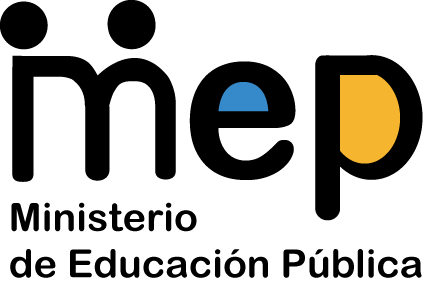 Departamento de Servicios Médicos
1
Dirección de Recursos Humanos
Labor sustantiva:
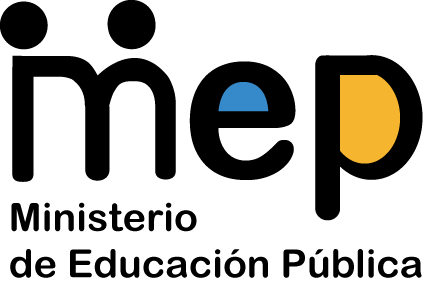 Brindar una atención integral a los funcionarios de oficinas centrales del MEP a través de los diferentes servicios de salud que en la actualidad está compuestos por una Fisioterapeuta, una Psicóloga, una Médico Internista, una Enfermera y un Médico General
2
Dirección de Recursos Humanos
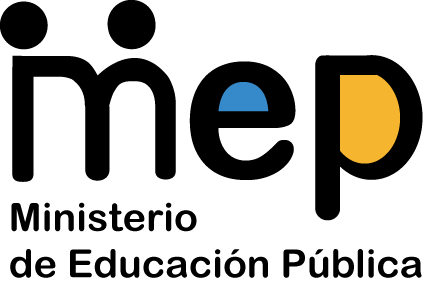 Objetivos y resultados
Objetivo:
La atención de los funcionarios en forma presencial o por telemedicina en las diferentes especialidades del Departamento
Se implementan los indicadores de gestión de la DRH
Se da seguimiento al sistema de control interno 
Sistema de citas en línea
3
Dirección de Recursos Humanos
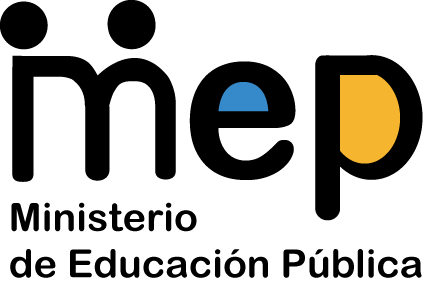 Objetivos y resultados
Resutados:
Los funcionarios lograron aprovechar el 100% de los servicios brindados en el Departamento 
El sistema de citas en línea le ha dado al departamento un plus importante en cuanto a la eficacia y eficiencia para la obtención de citas de los funcionarios   
Debido a la situación actual del país por el COVID-19 se implemento la modalidad del telemedicina la cual a tenido un impacto positivo en los funcionarios que se encuentran en teletrabajo y que han requerido de alguno de los servicios que ofrece el Departamento
Se esta al día con los indicadores de gestión en el programa establecido 
Se esta al día con los requerimientos solicitados del control interno.
4
Dirección de Recursos Humanos